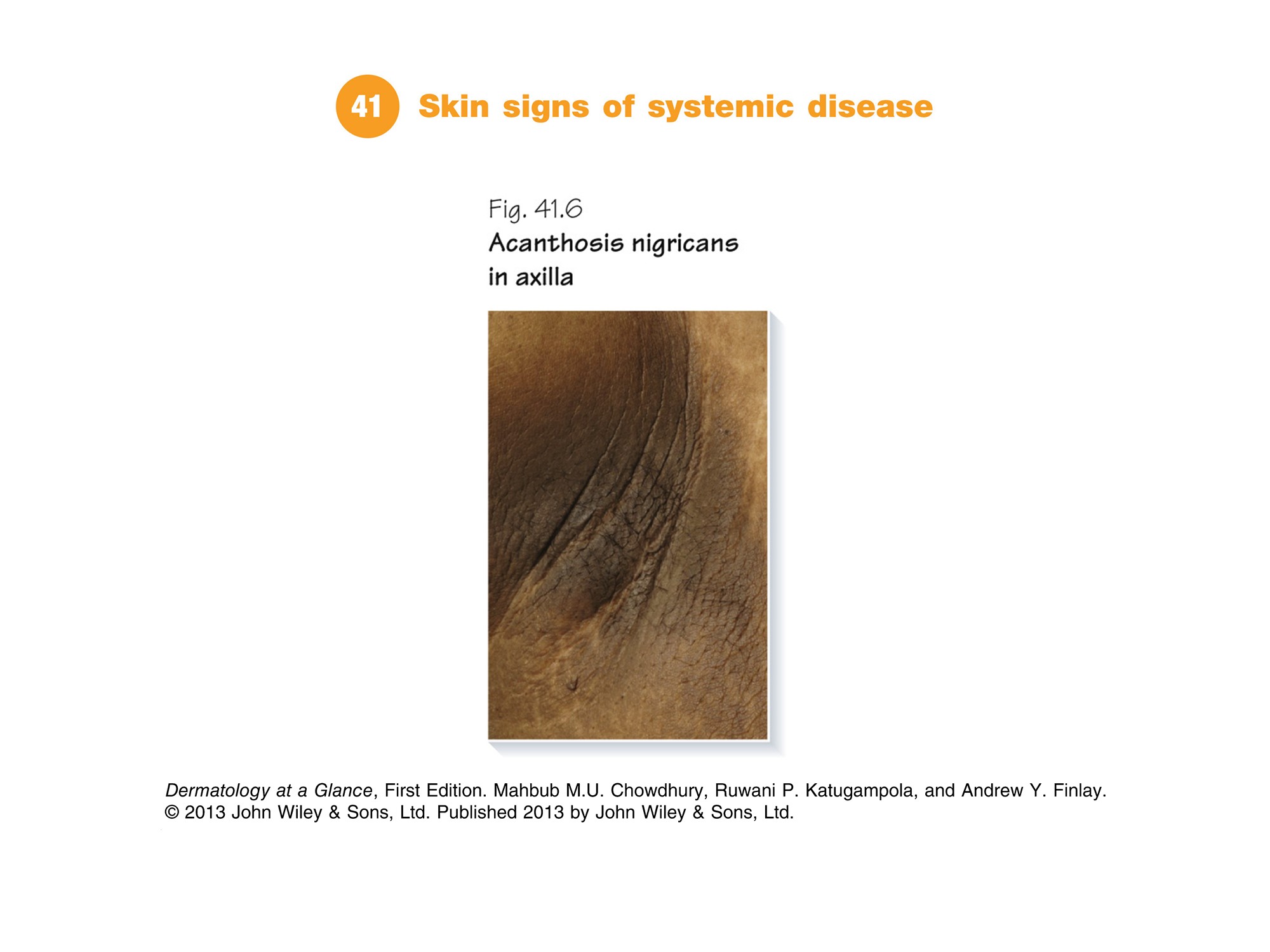 [Speaker Notes: Part 13 Systemic diseases
Chapter 41 Skin signs of systemic disease | Chapter 42 Autoimmune disease and vasculitis | Chapter 43 The immunosuppressed patient]
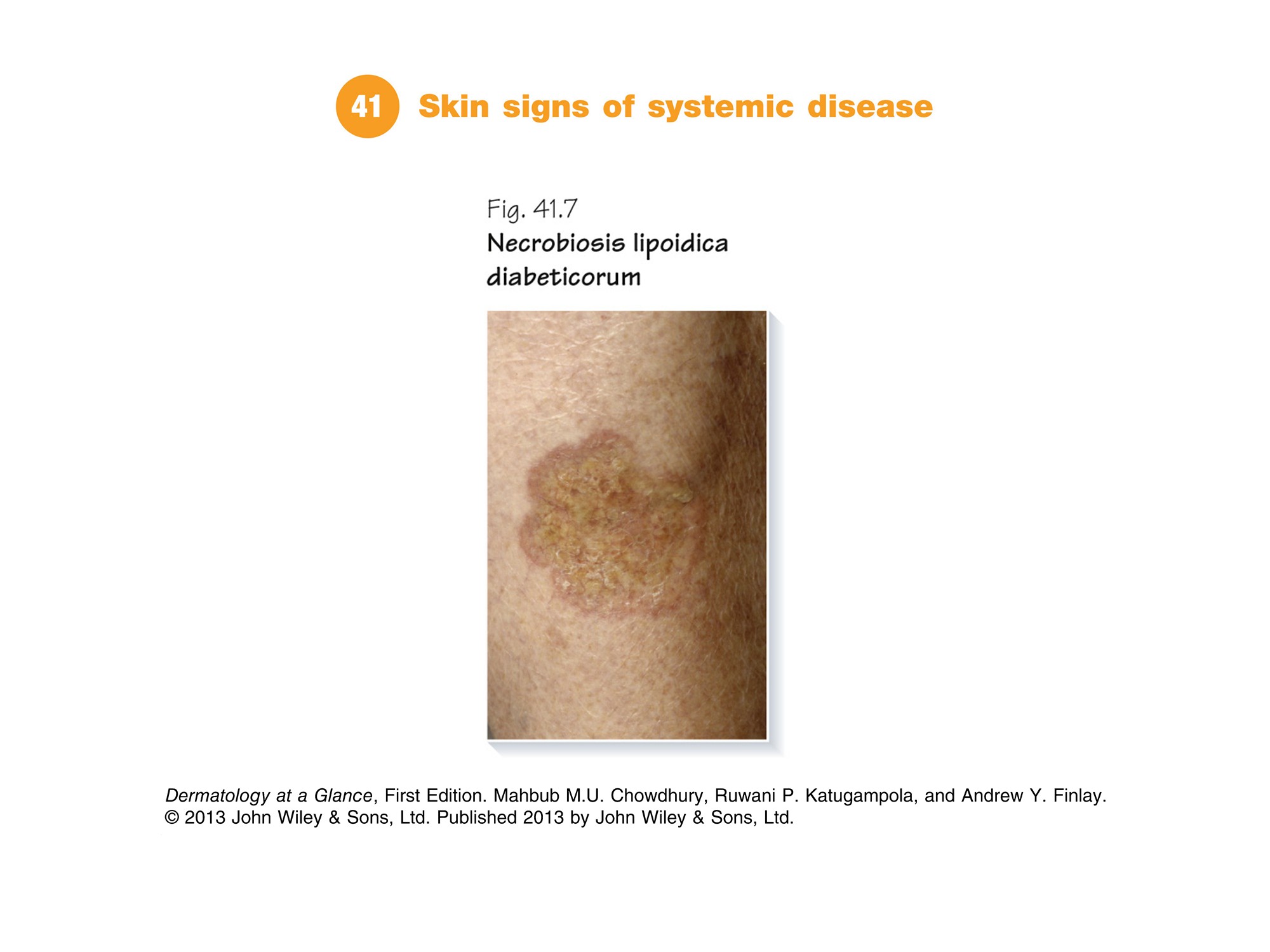 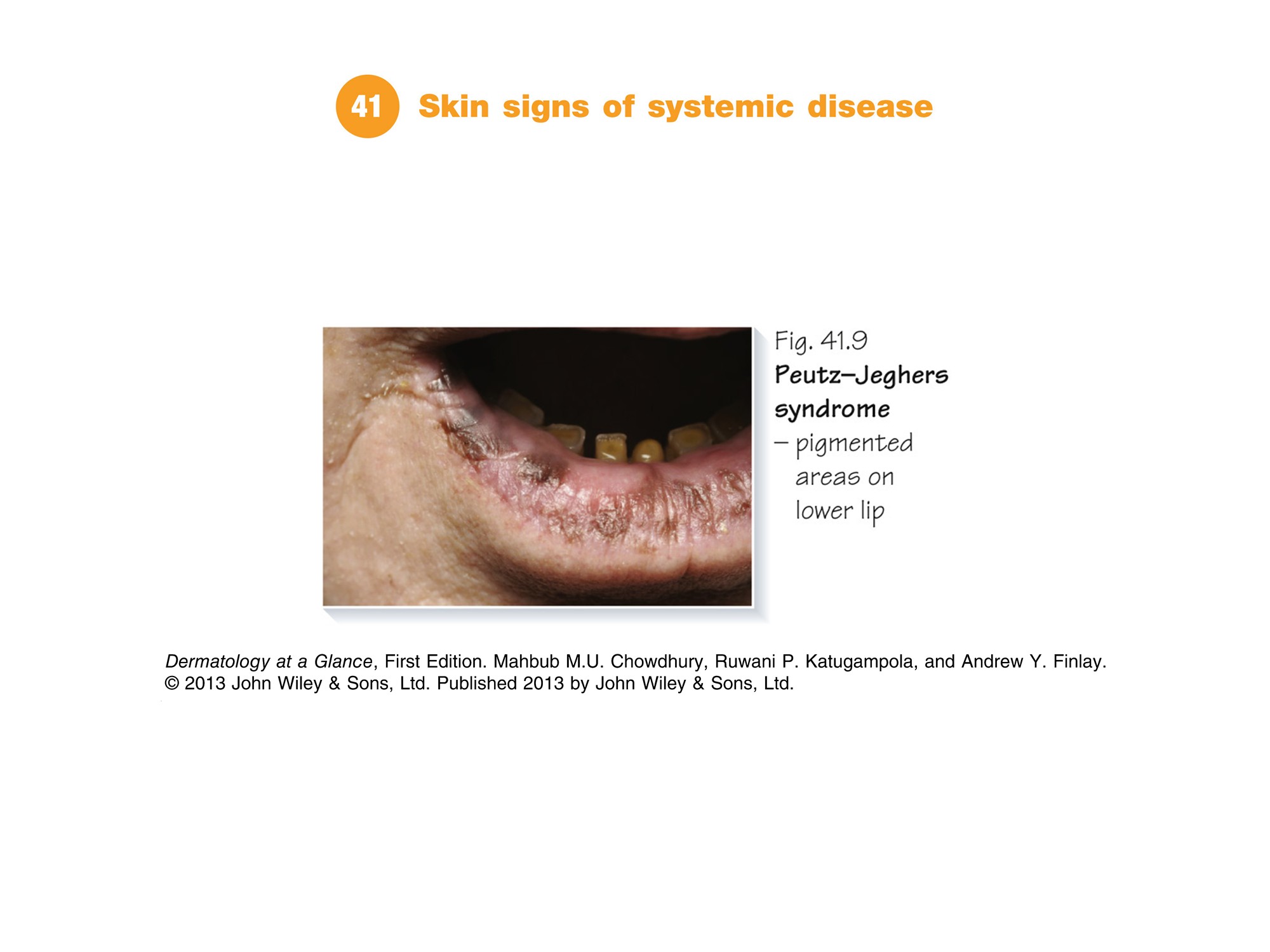 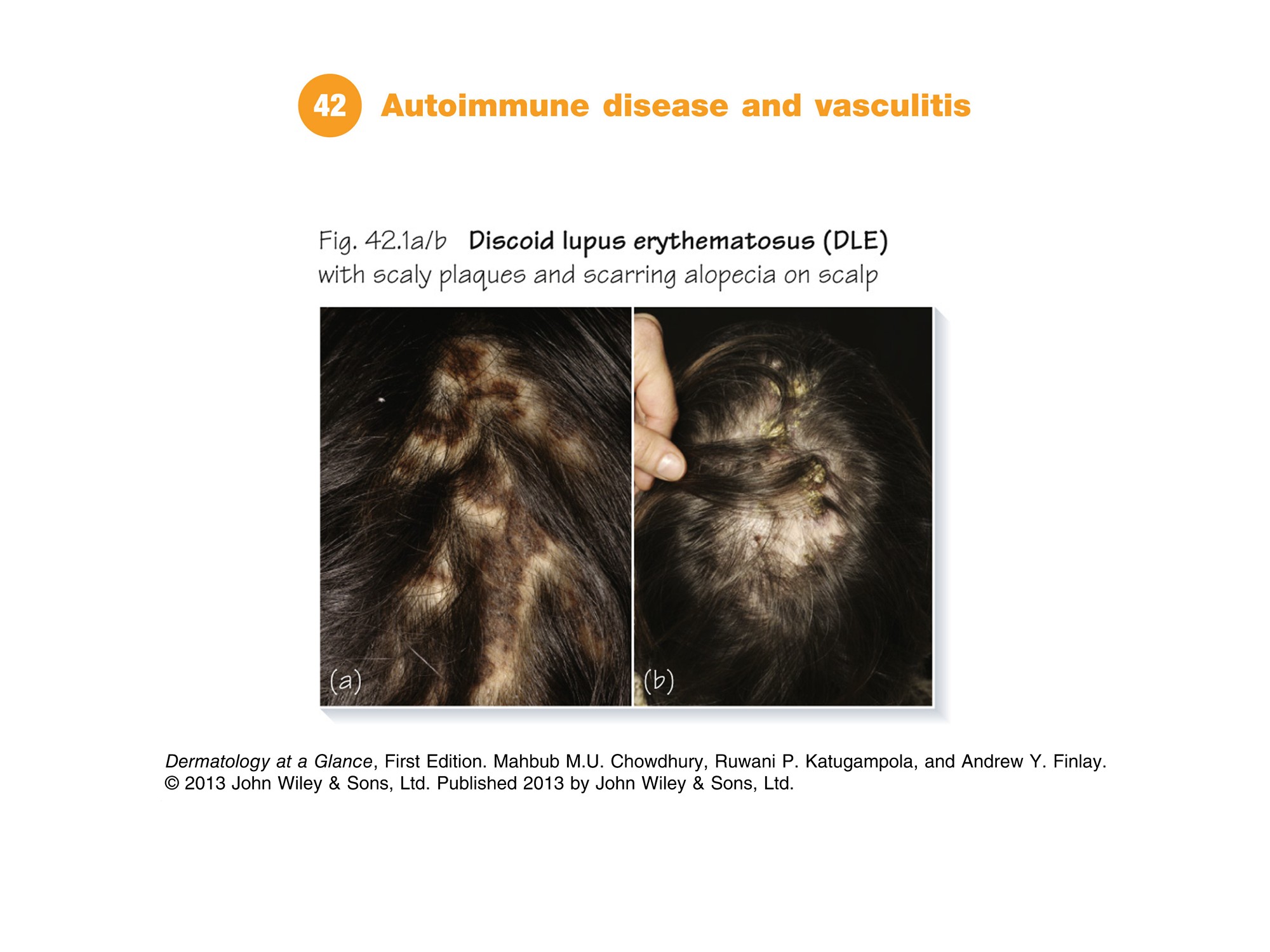 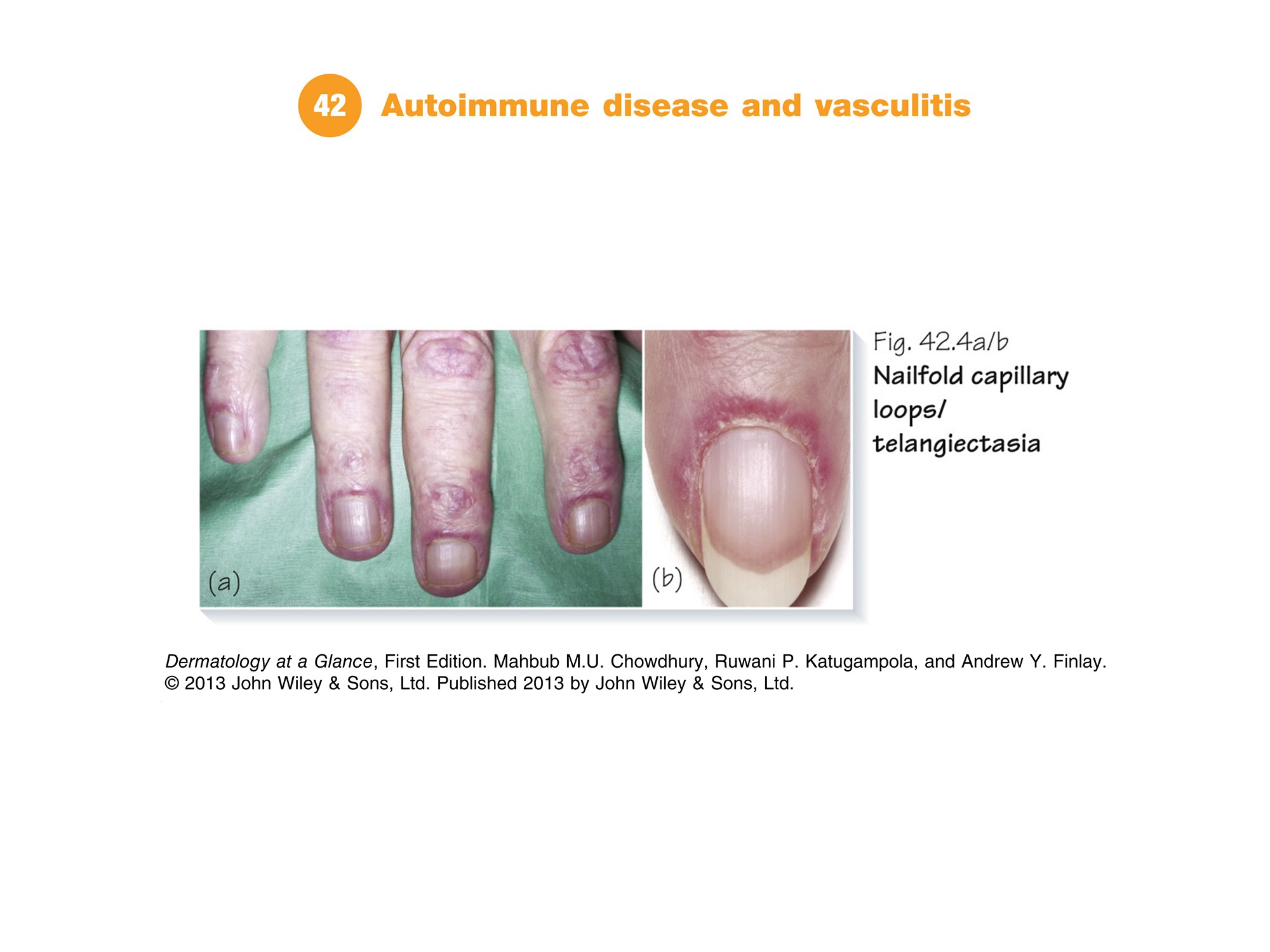 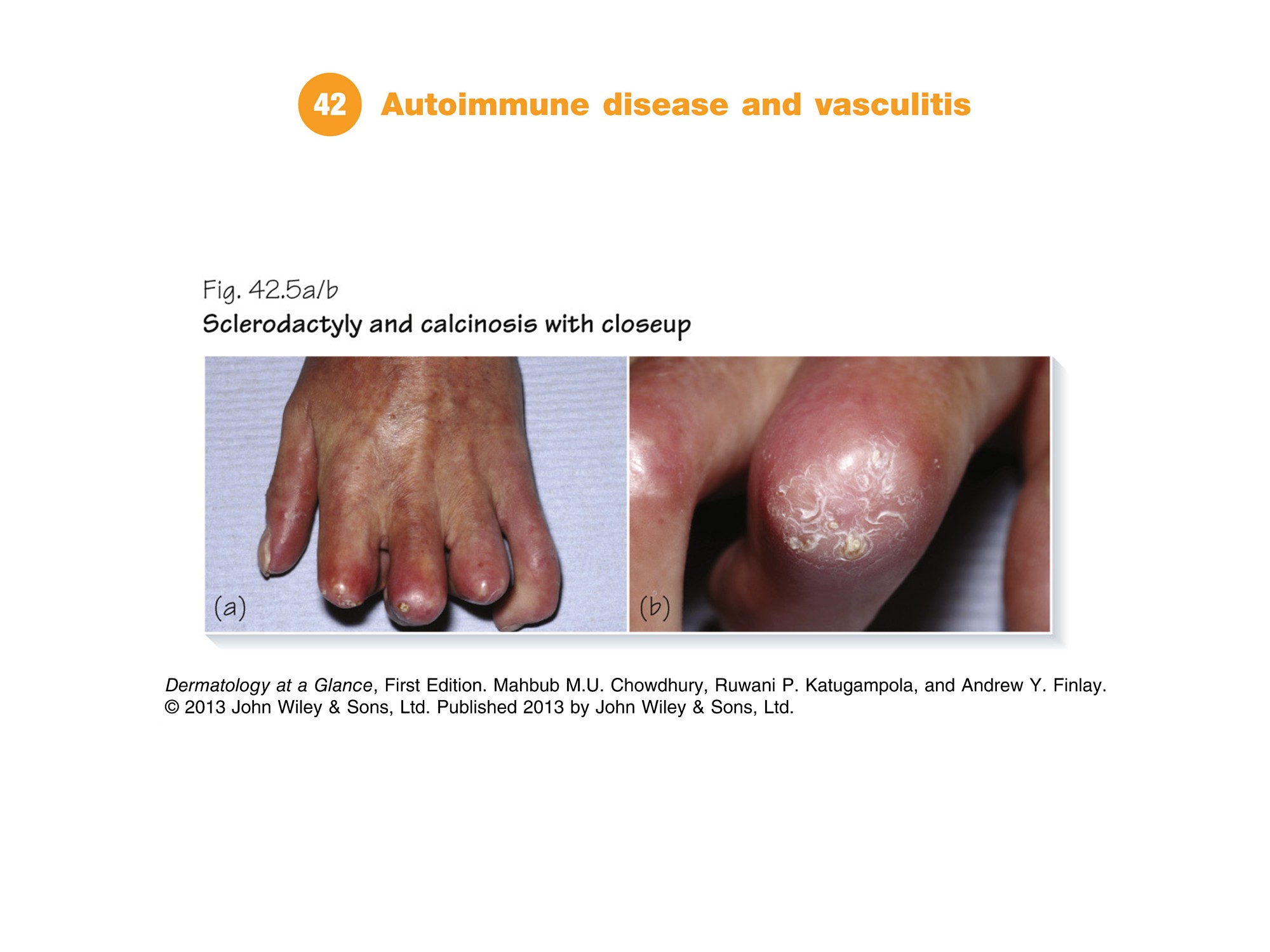 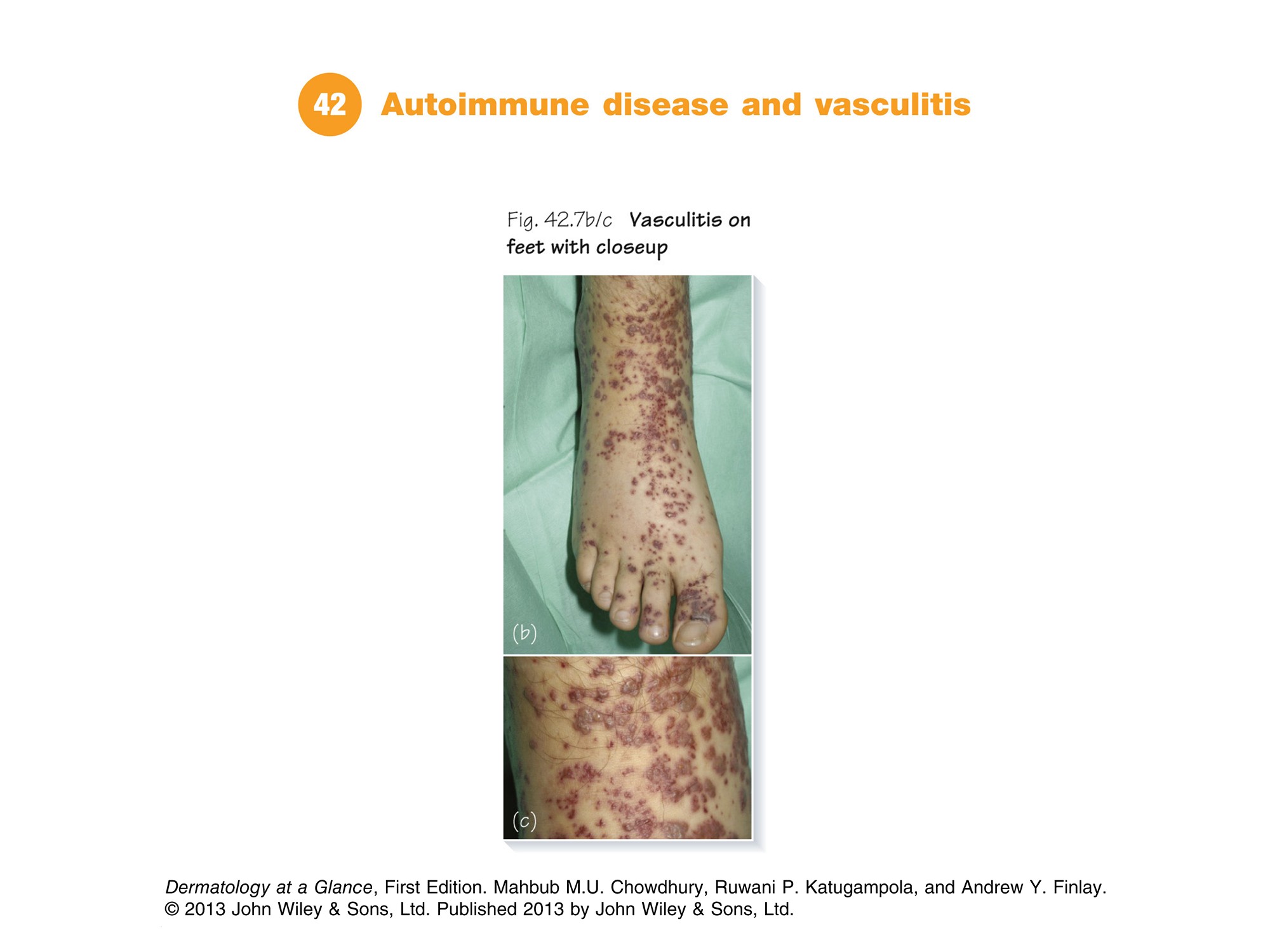 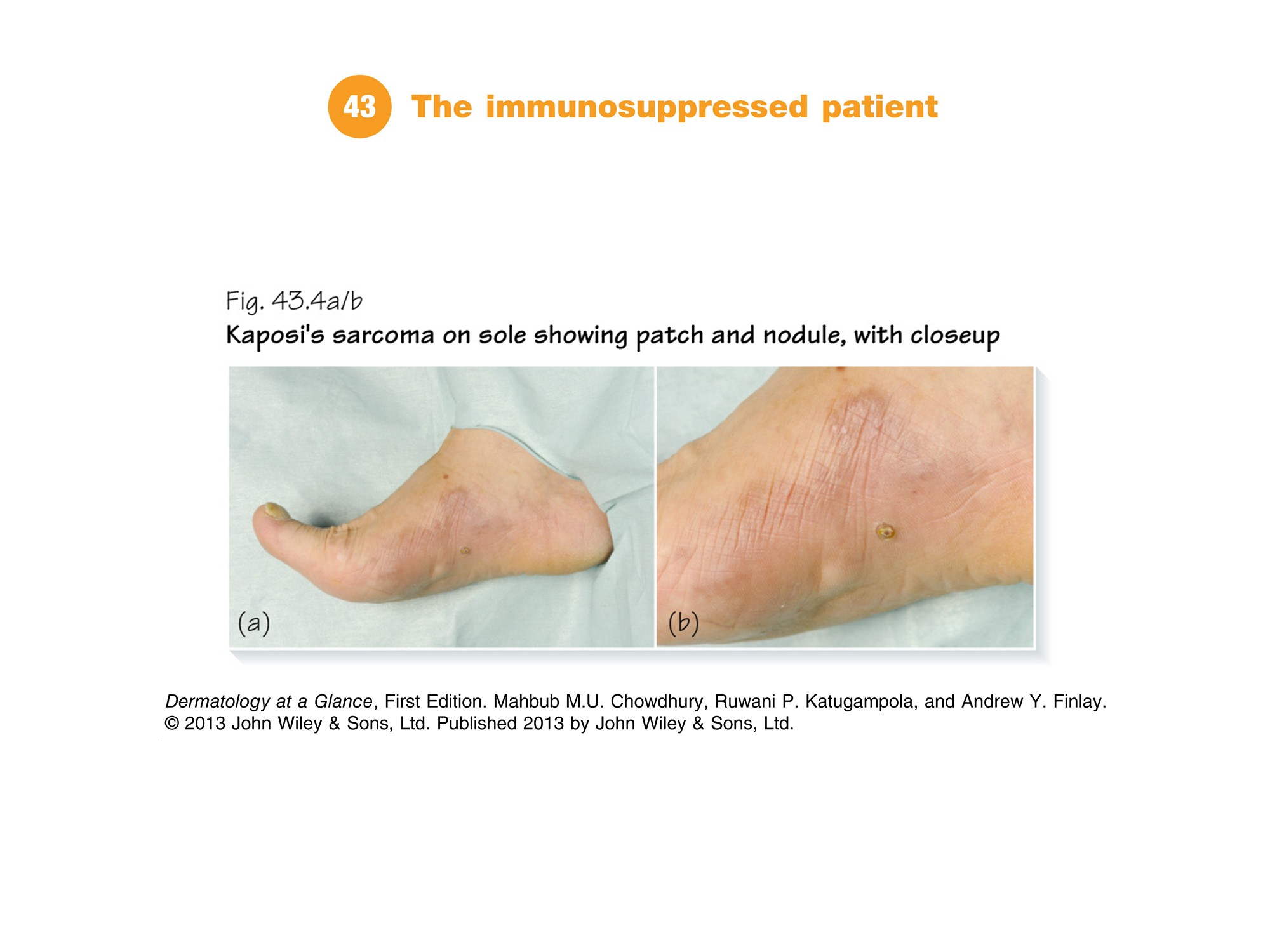 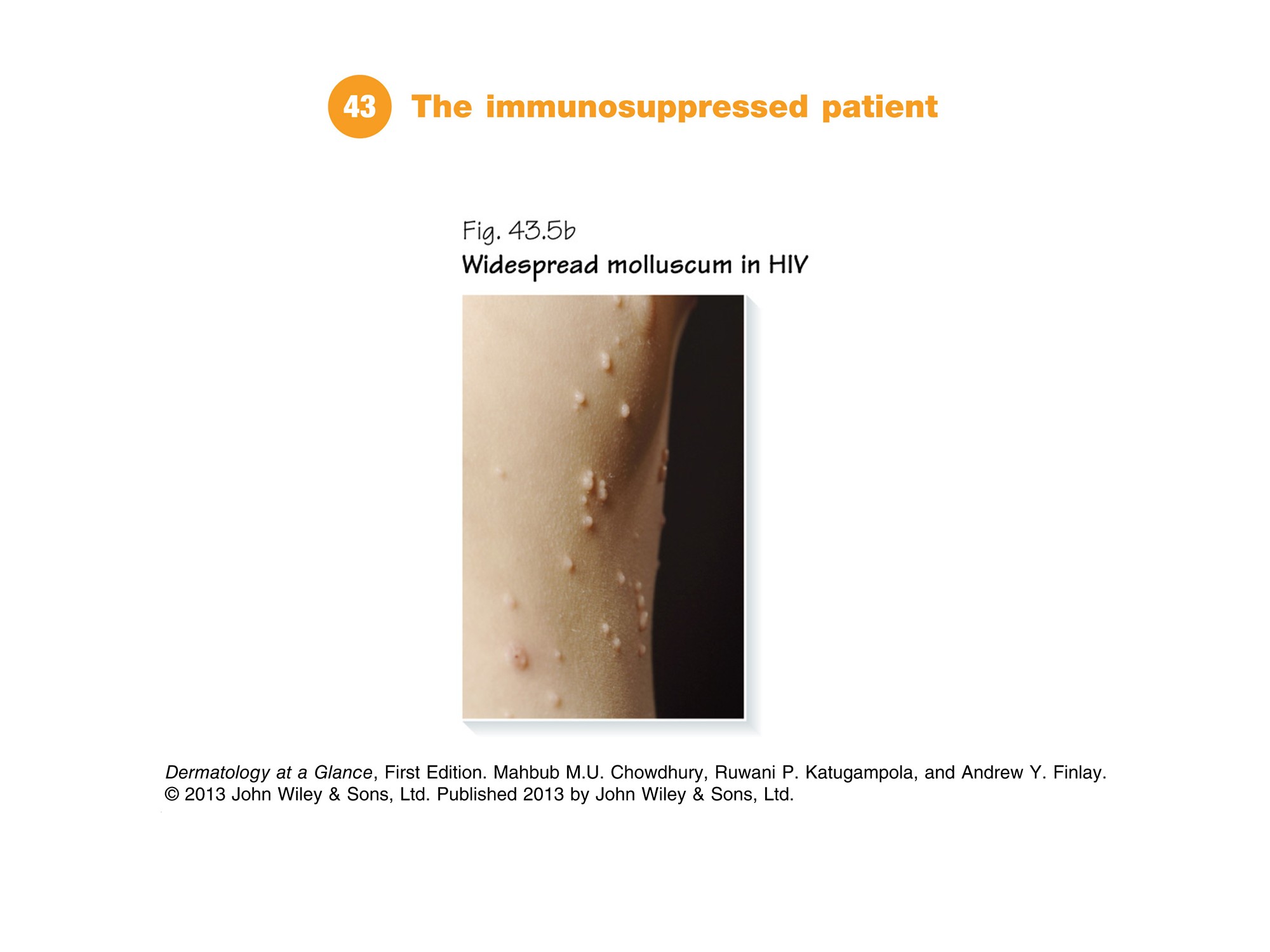